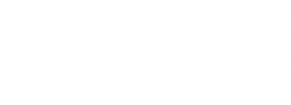 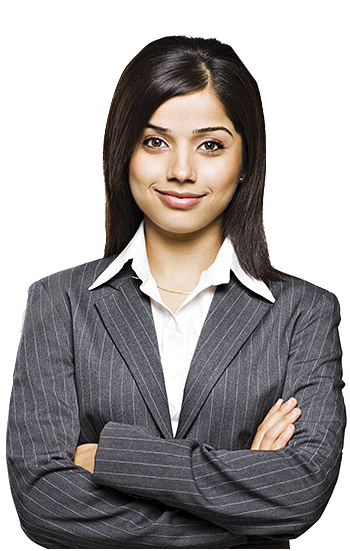 Preparing 
for 
opportunity
Talkatora stadium
New delhi
1
© 2013 DewSoftOverseas Pvt. Ltd. All Right Reserved.
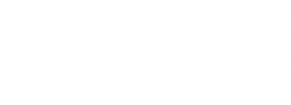 The best time to join dewsoft was….
13 years ago
No Competition
  Big Untouched Market
  Unlimited Potential
  Easy Recognition
  Would have been a Crown Jewel by Now
2
© 2013 DewSoftOverseas Pvt. Ltd. All Right Reserved.
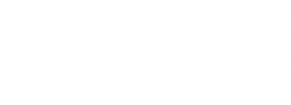 The Second Best time is
now
3
© 2013 DewSoftOverseas Pvt. Ltd. All Right Reserved.
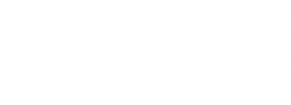 Visions and goals
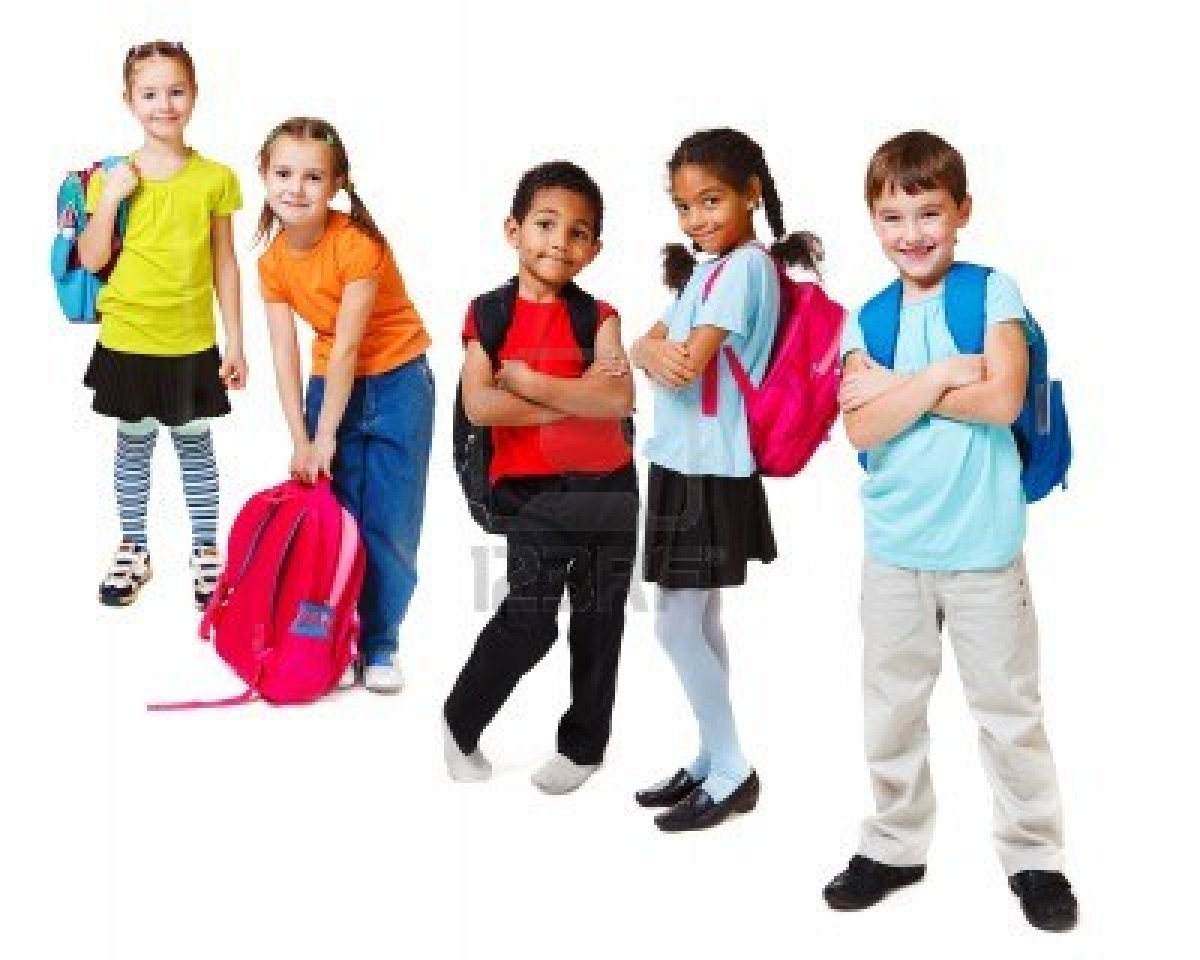 Almost all school children 
in junior classes have an aim 
to become something
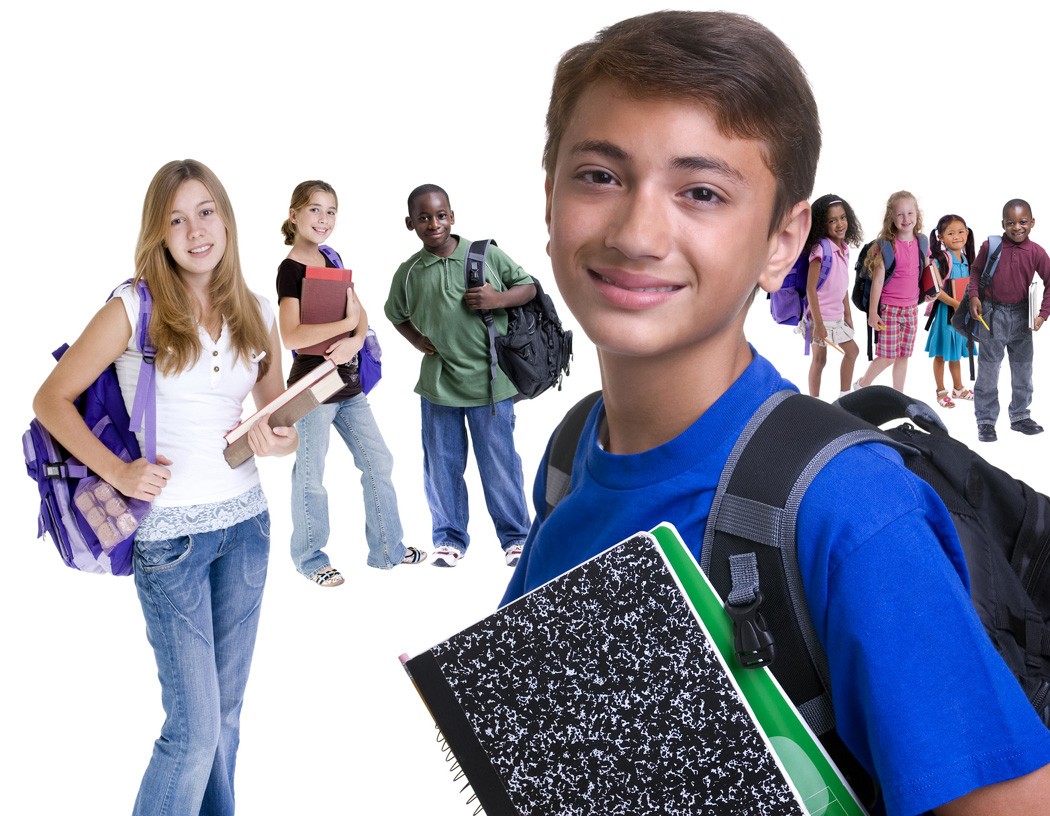 Only 50% of HIGH school children 
Still have a conviction
to become something
4
© 2013 DewSoftOverseas Pvt. Ltd. All Right Reserved.
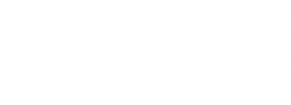 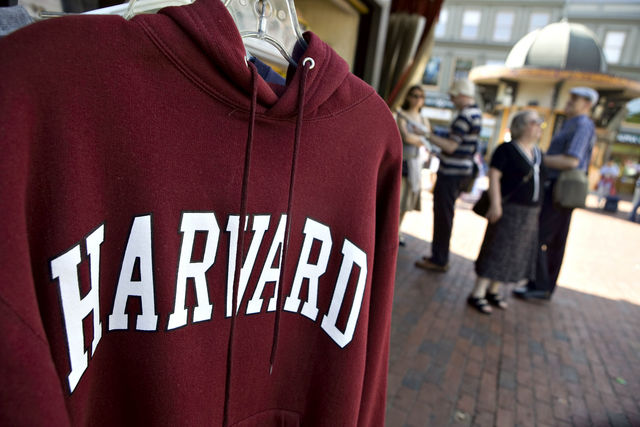 Class of 1960
Only 3% Wrote their Goals
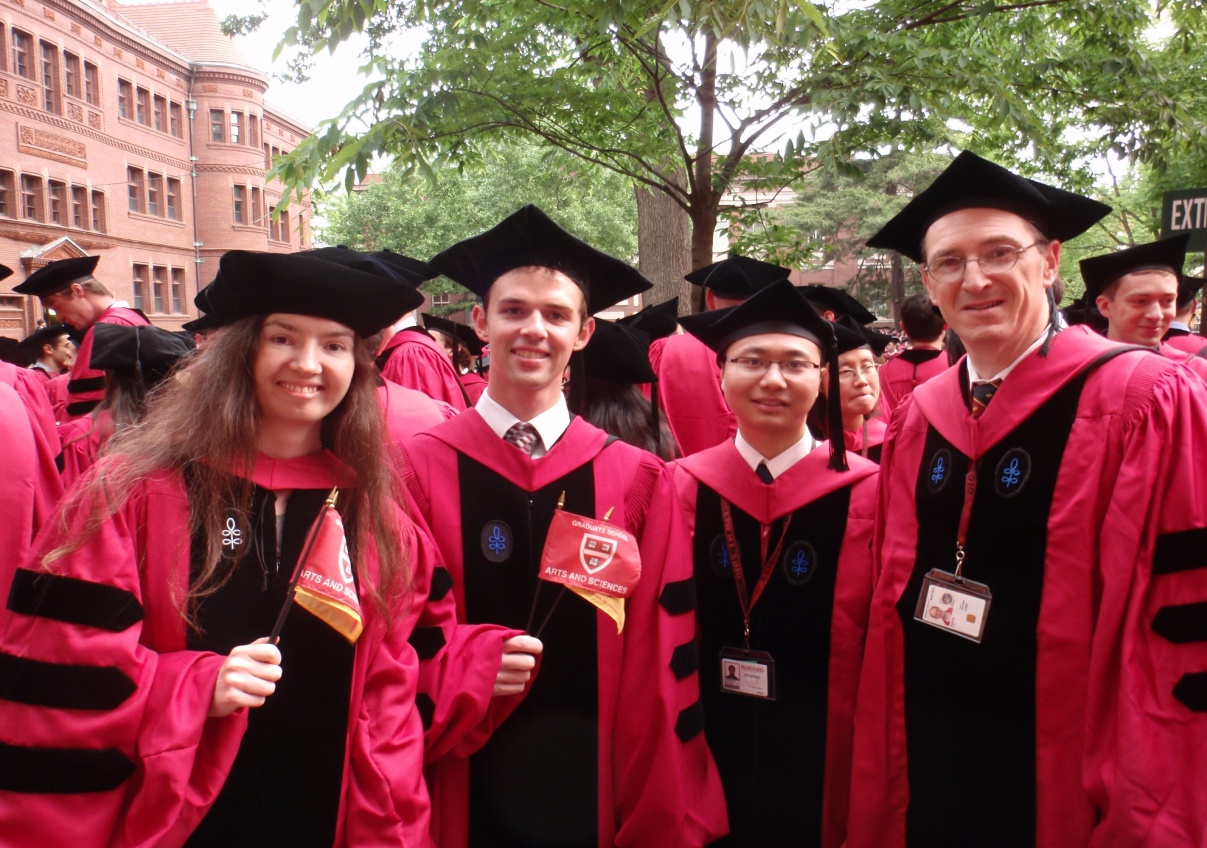 20 years later
Total net worth of those 3% people was more than 
combined 
net worth  of 
the rest of the class
5
© 2013 DewSoftOverseas Pvt. Ltd. All Right Reserved.
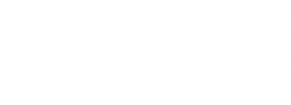 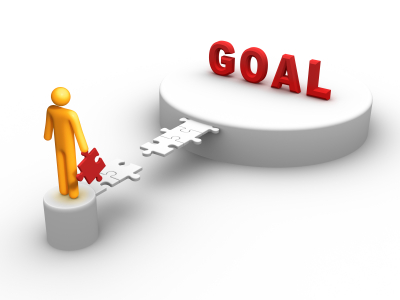 Visions and goals
Goal is a short term target
It is measurable
It is definitive
It has a time limit
Common mistakes
I want to be successful
I want to buy a Car
I want to go for a holiday
I want to meet a film Star
because these
Cannot be Measured
Are Not Defined properly
Lack time limit
6
© 2013 DewSoftOverseas Pvt. Ltd. All Right Reserved.
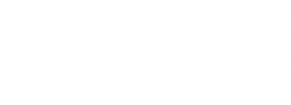 Correct goals are like things to do list
I want a picture with Kumar Manish on the 11th April 2013
I have to see Lal Qila, India Gate, Rashtrapati Bhavan on 12th April 2013
I want to buy a 32” Samsung LED television by 15th June 2013
I want to buy a Bajaj Pulsar by 15th August 2013
I have to qualify Invitation for the Annual Party on 24th October 2013
I want to contribute to my family Rs.10,000/- per month by 15th Nov’ 2013
I want to go for a Thailand Tour for 4 -5 Days by 31st December 2013
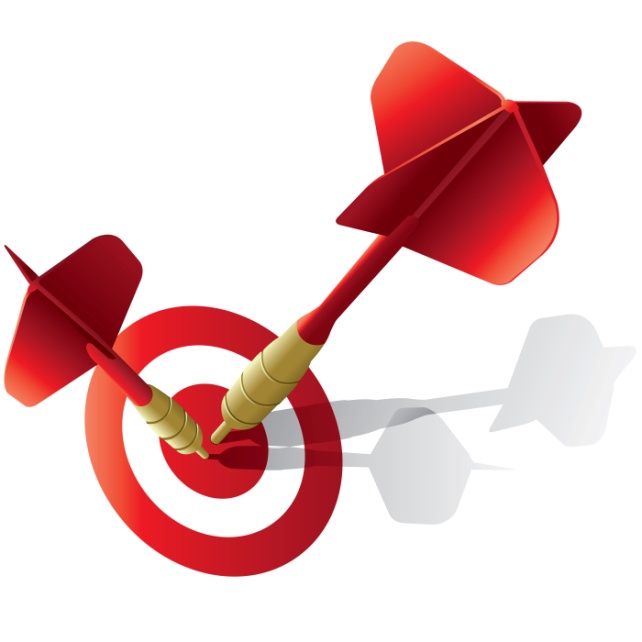 We can always tell whether
  They were achieved or not?

 How much they cost?

 And what action plans do 
  we need to achieve them?
Simple
clear
Well defined
Time framed
7
© 2013 DewSoftOverseas Pvt. Ltd. All Right Reserved.
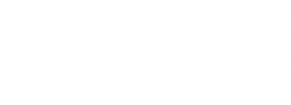 Visions and goals
Vision
vision is a long term Goal
It is measurable
It is definitive
It has a time limit but usually 3 years and above
Common vision examples
I want to be Become a Crown Jewel by April 2018
I want to buy my Holiday Home in Goa worth Rs. 50 Lacs by April 2020
I want to become a Topaz by 2020
I want to get married before I turn 30
8
© 2013 DewSoftOverseas Pvt. Ltd. All Right Reserved.
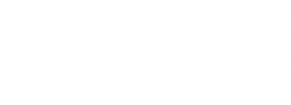 goals
Don’t wander
A goal helps us focus and channelize our energies to help you achieve
It clears way for an action plan
It gives us control and direction for the way ahead
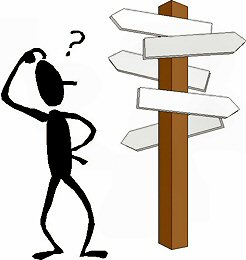 tips
Make small achievable Goals
Write them, Read them everyday, M+E
List your strengths
Admit your weaknesses
Create an Action Plan
Get knowledge and Skills as required
Discuss your plan with Seniors
Act as per your action plan
9
© 2013 DewSoftOverseas Pvt. Ltd. All Right Reserved.
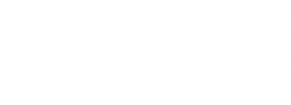 Circle of life
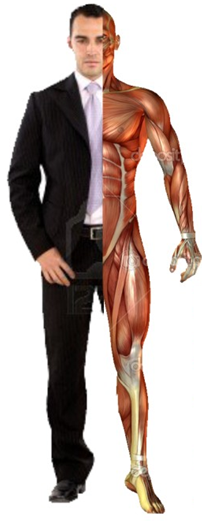 Mantra To Achieve
10
© 2013 DewSoftOverseas Pvt. Ltd. All Right Reserved.
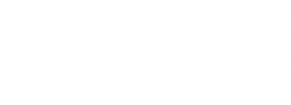 Target : walk 5 kms in 40 minutes in 5 weeks
Date: 11 april 2013 		Start Date: 16/04/13
11
© 2013 DewSoftOverseas Pvt. Ltd. All Right Reserved.
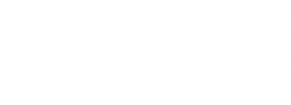 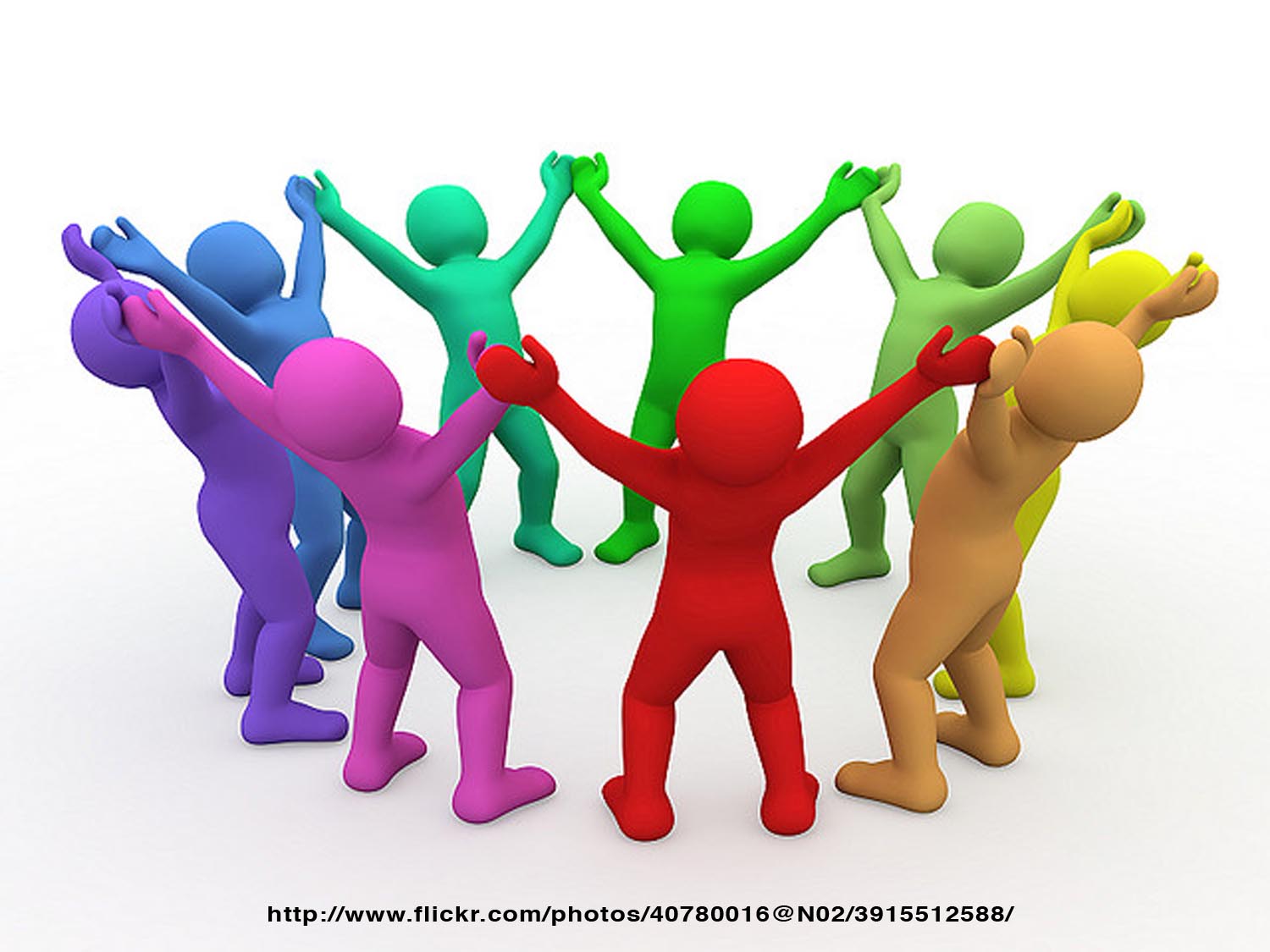 congratulations
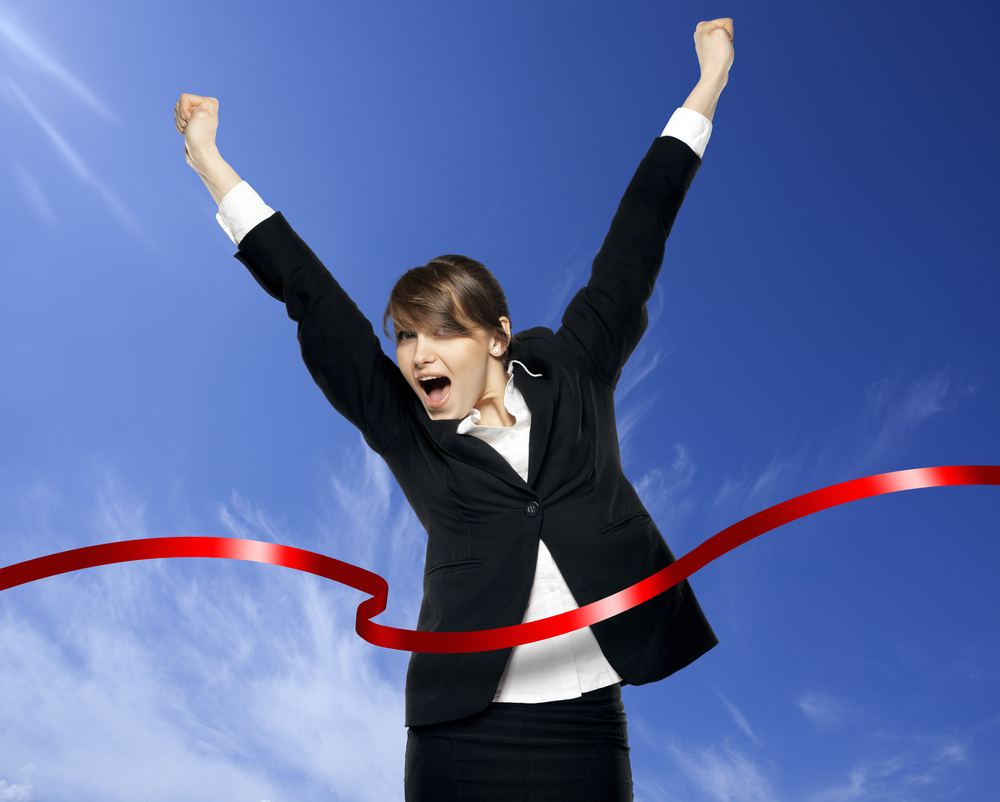 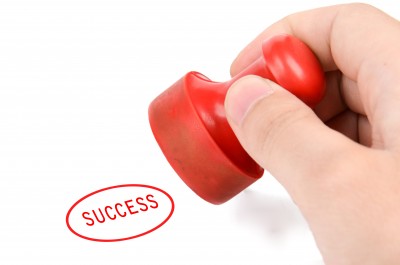 celebrations
12
© 2013 DewSoftOverseas Pvt. Ltd. All Right Reserved.
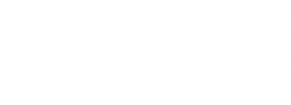 Make your list of Goals Now..
live it
Everyday
Write it
Feel it
chase it
Live it
13
© 2013 DewSoftOverseas Pvt. Ltd. All Right Reserved.
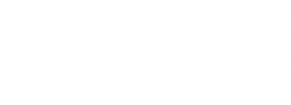 Set your Sales Target
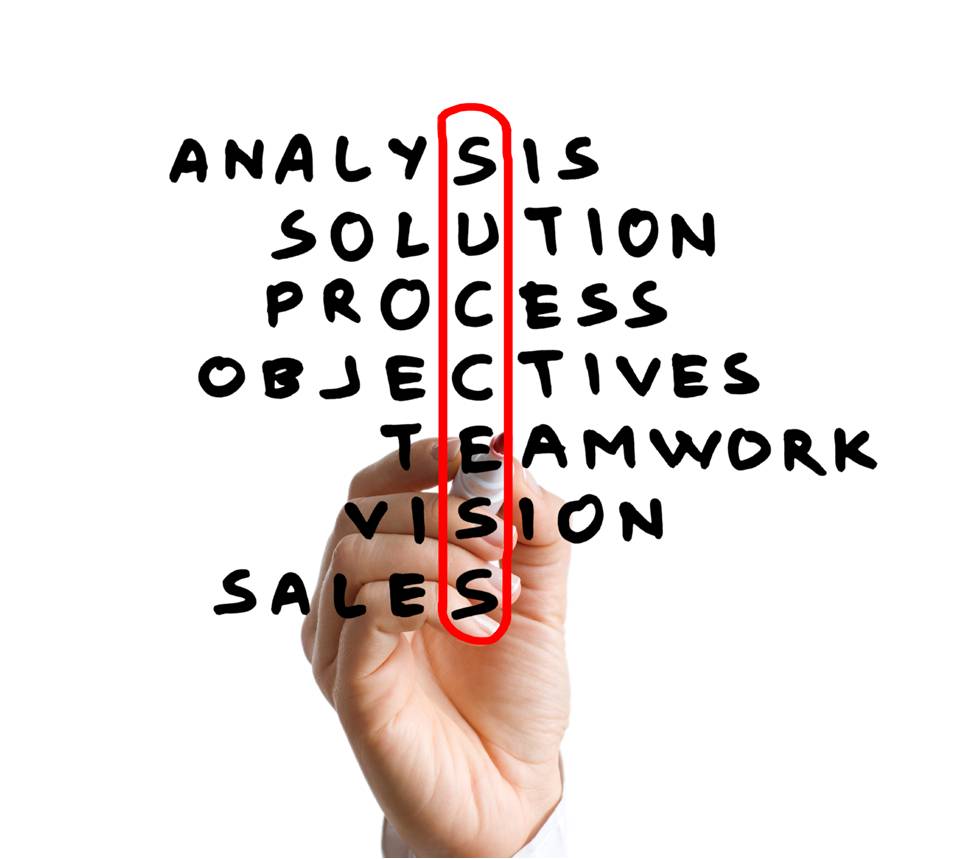 14
© 2013 DewSoftOverseas Pvt. Ltd. All Right Reserved.
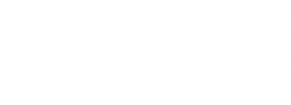 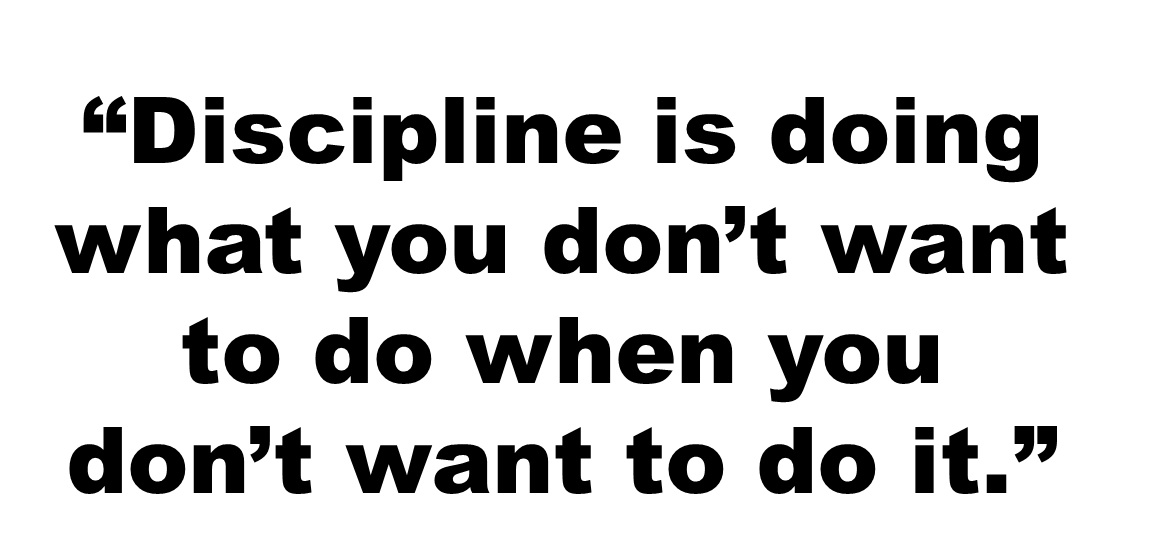 15
© 2013 DewSoftOverseas Pvt. Ltd. All Right Reserved.
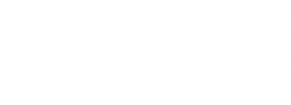 Personal and professional Development
Target date: 4 weeks, 	start date : 15th April
16
© 2013 DewSoftOverseas Pvt. Ltd. All Right Reserved.
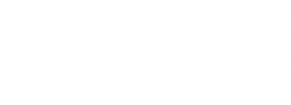 Personal and professional DevelopmenT		contd-2
Target date: 4 weeks, 	start date : 15th April
17
© 2013 DewSoftOverseas Pvt. Ltd. All Right Reserved.
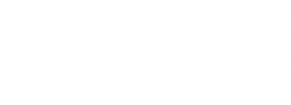 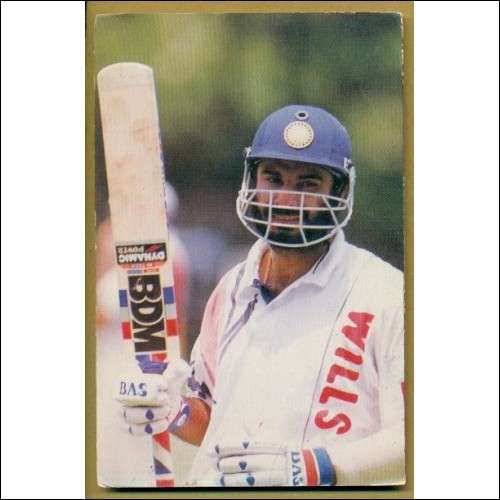 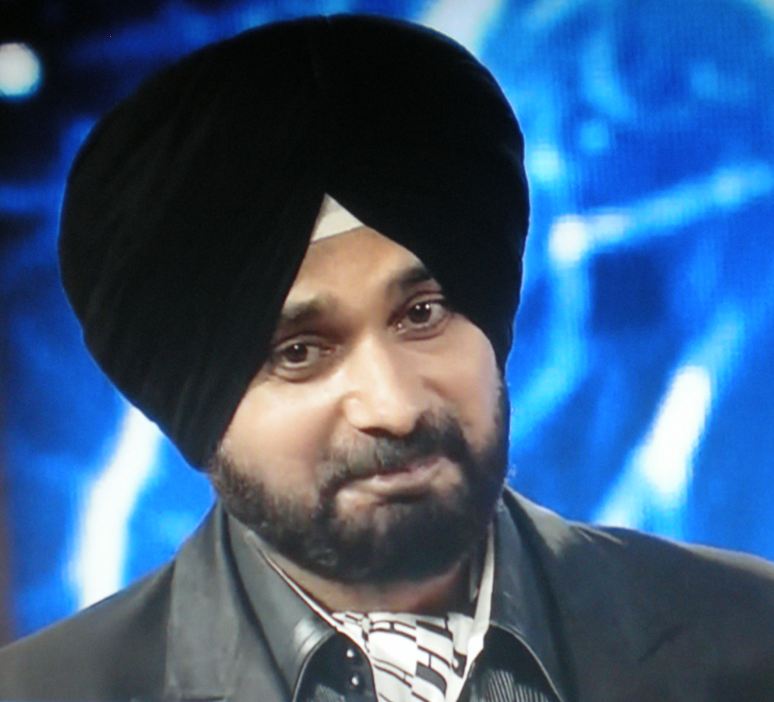 determination
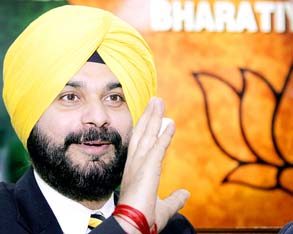 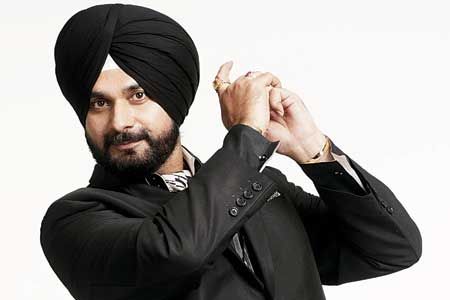 H A R D    .
W O R k
18
© 2013 DewSoftOverseas Pvt. Ltd. All Right Reserved.
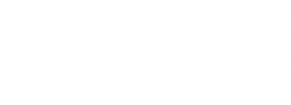 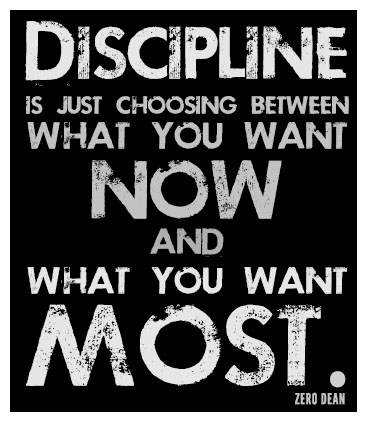 You break Discipline when you choose 
to ignore professional work
For 

Just Hanging with friends
Attending Uncle’s Birthday
Spending 7 days in Cousin’s Marriage 
Attending to Casual Illness
Feeling Lazy, Sleepy, Unwell 
Finding Distance long
Making Excuses for nothing
Blaming  Others
Always Running Late
Always Require follow up for your Own Work
19
© 2013 DewSoftOverseas Pvt. Ltd. All Right Reserved.
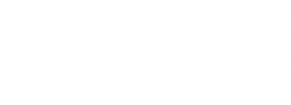 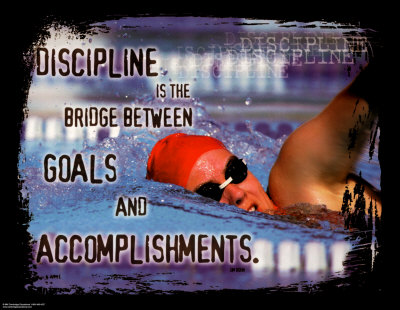 20
© 2013 DewSoftOverseas Pvt. Ltd. All Right Reserved.
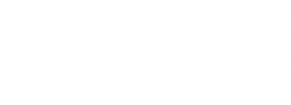 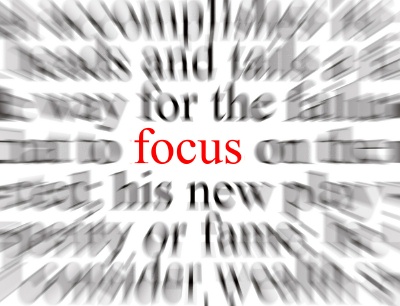 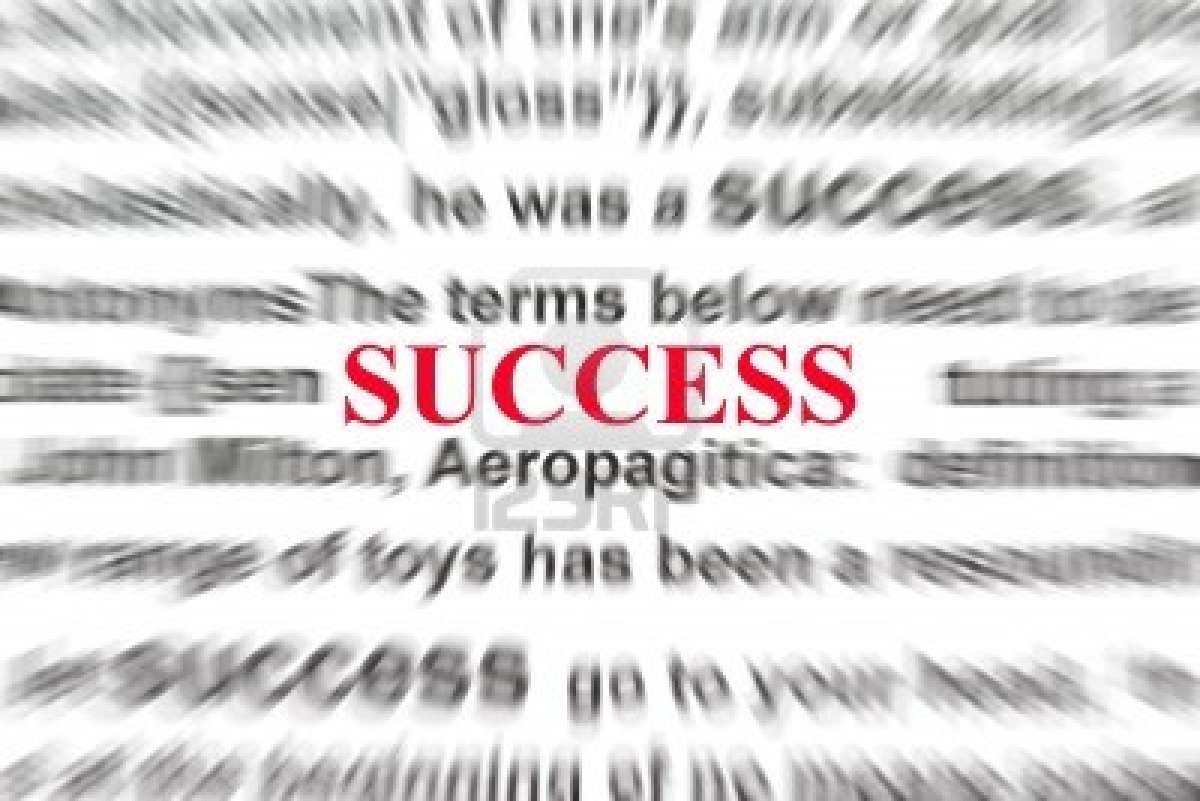 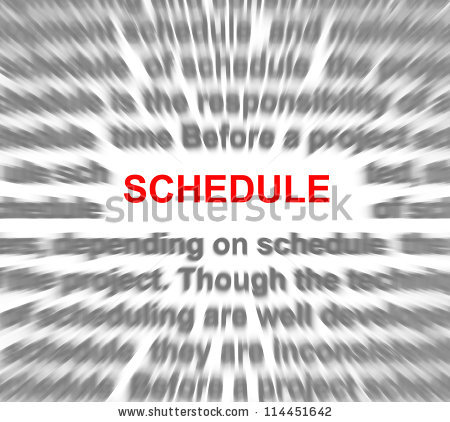 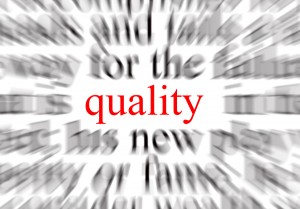 21
© 2013 DewSoftOverseas Pvt. Ltd. All Right Reserved.
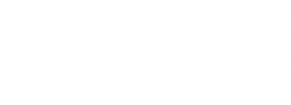 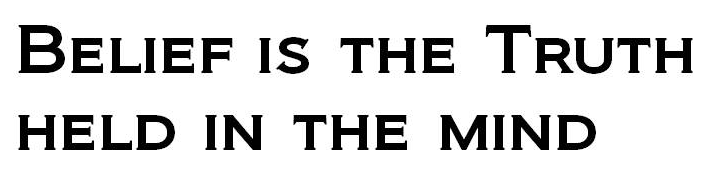 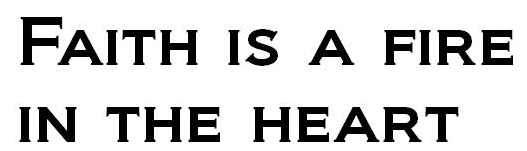 22
© 2013 DewSoftOverseas Pvt. Ltd. All Right Reserved.
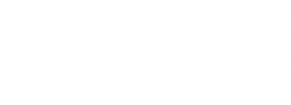 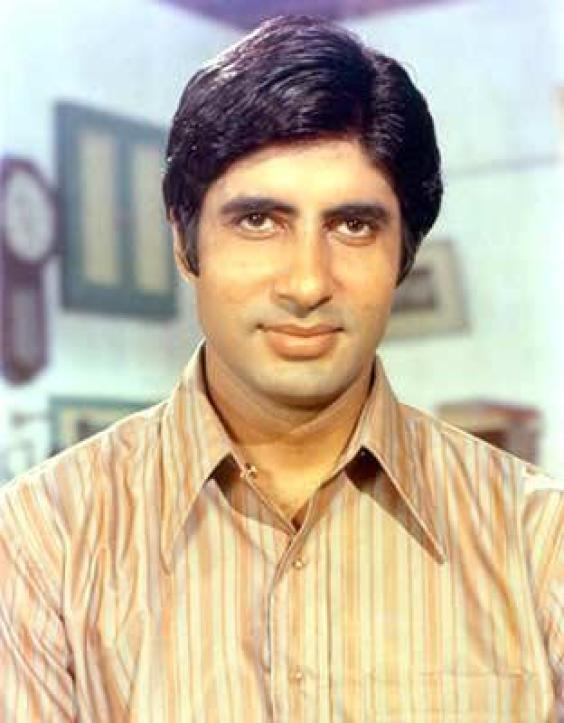 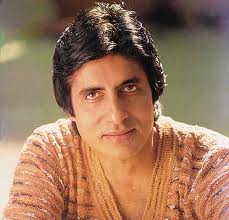 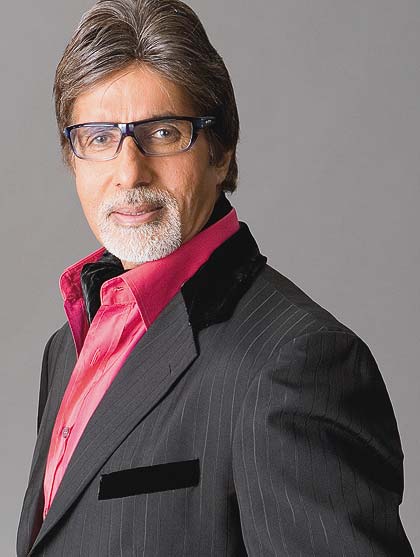 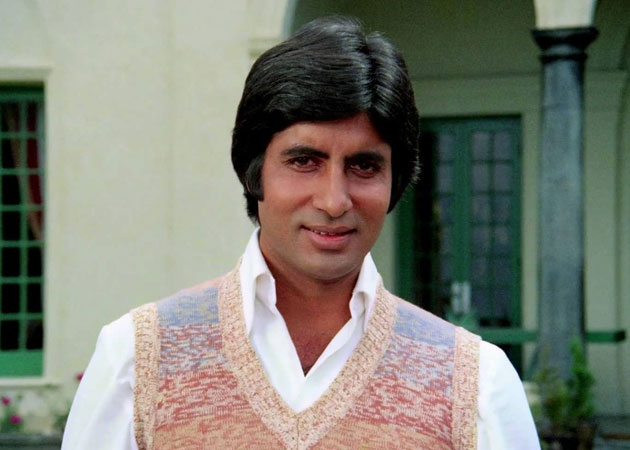 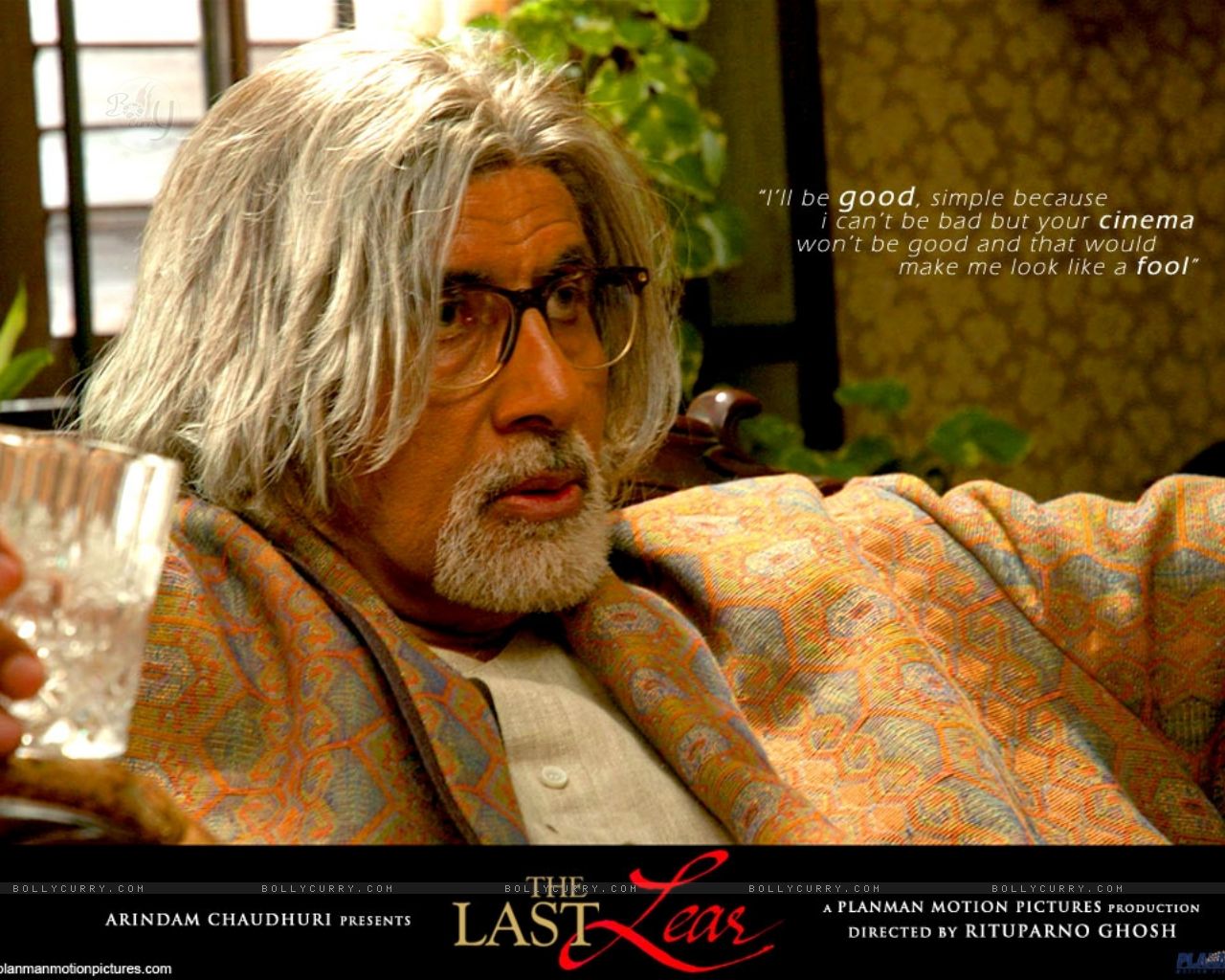 23
© 2013 DewSoftOverseas Pvt. Ltd. All Right Reserved.
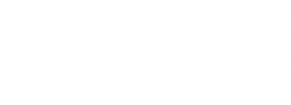 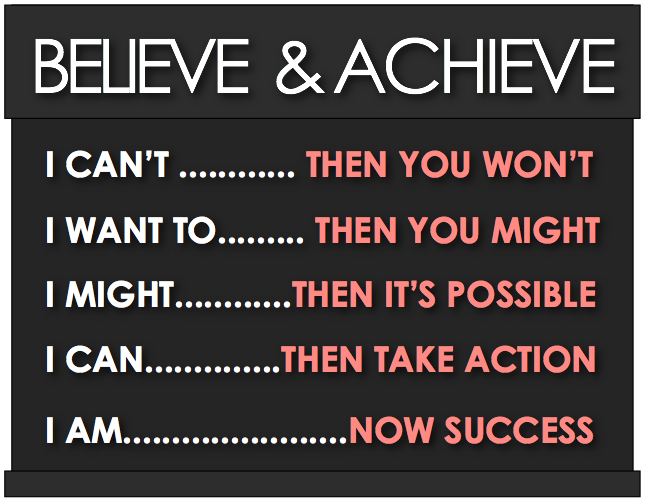 24
© 2013 DewSoftOverseas Pvt. Ltd. All Right Reserved.
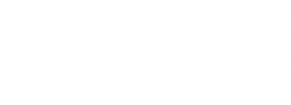 Laws of attraction: 	you get
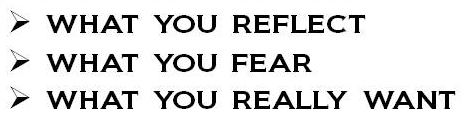 Change your perspective and Actions
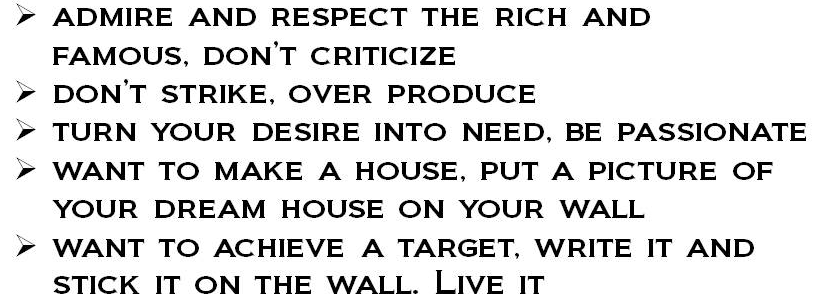 25
© 2013 DewSoftOverseas Pvt. Ltd. All Right Reserved.
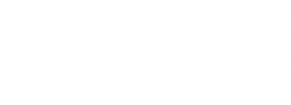 It takes time
5 years
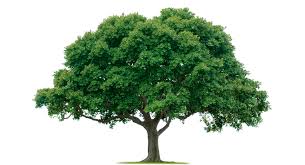 2 years
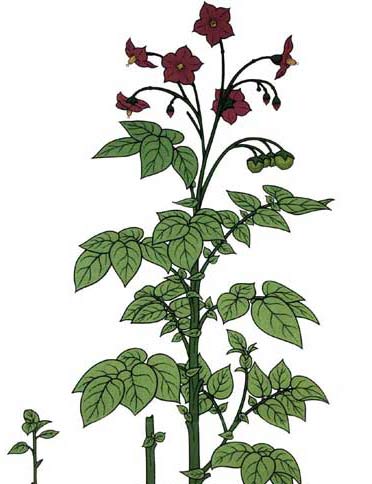 2 months
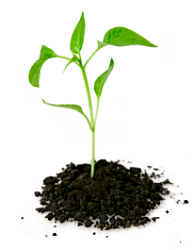 26
© 2013 DewSoftOverseas Pvt. Ltd. All Right Reserved.
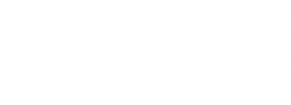 It takes time
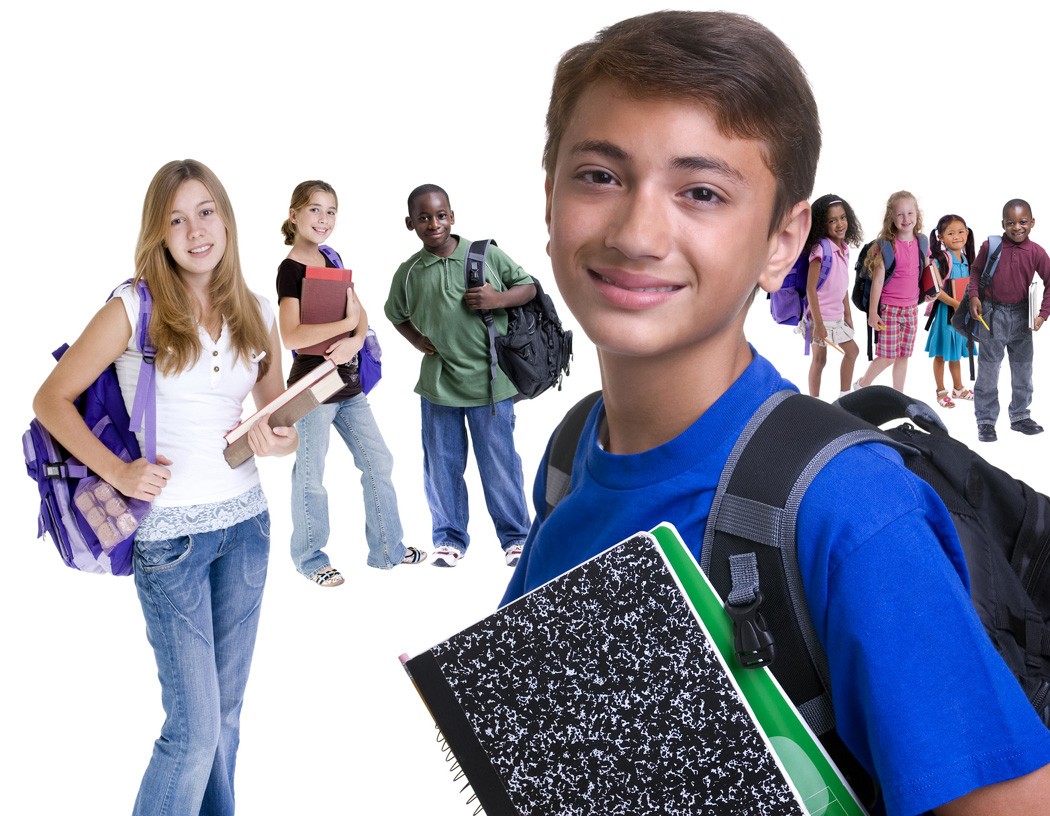 12 years
12 months
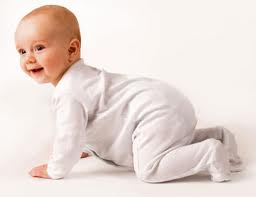 27
© 2013 DewSoftOverseas Pvt. Ltd. All Right Reserved.
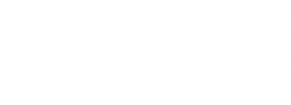 Perseverance = patience + persistence
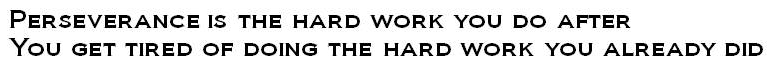 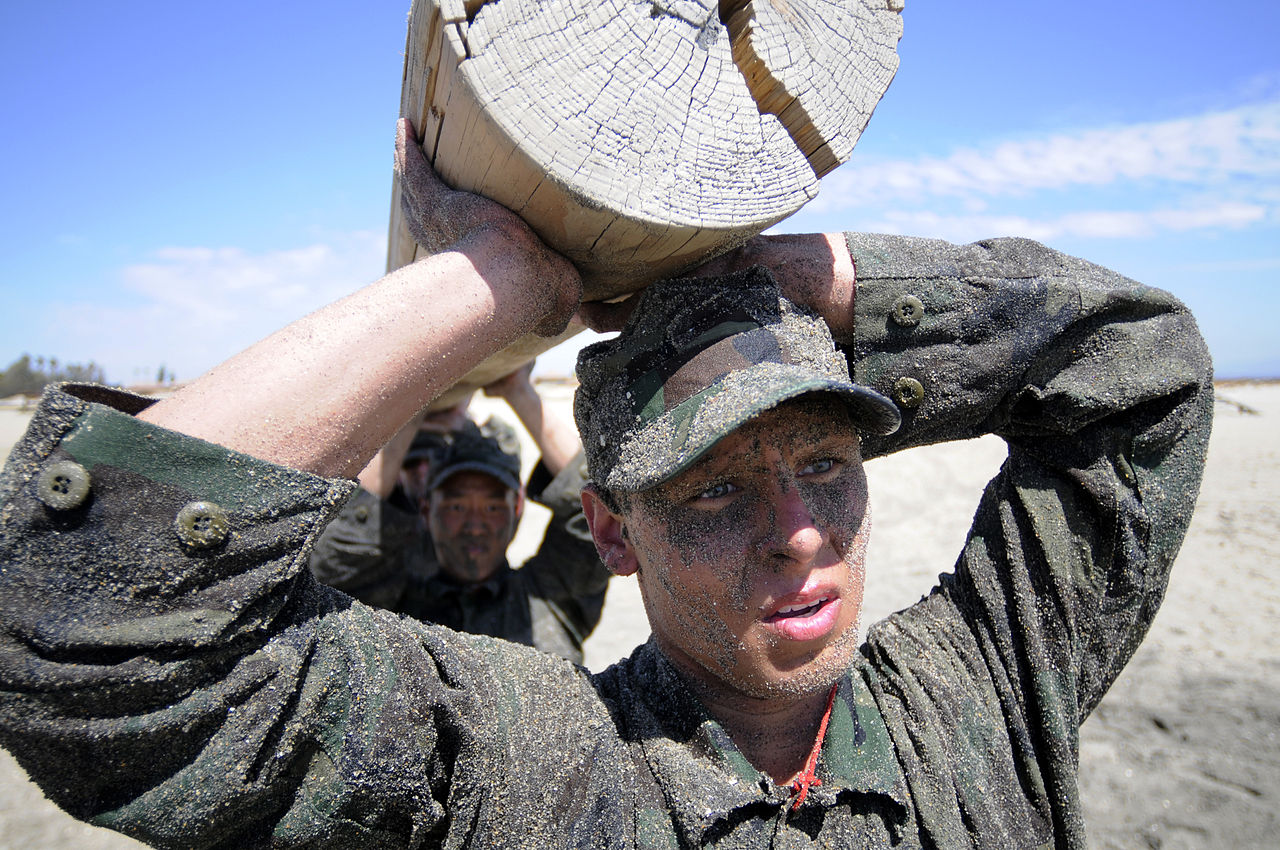 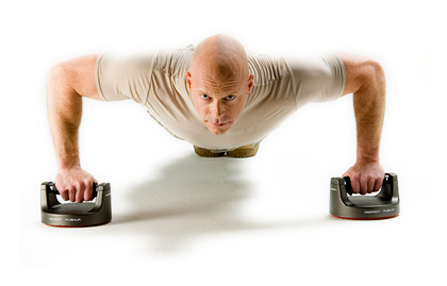 28
© 2013 DewSoftOverseas Pvt. Ltd. All Right Reserved.
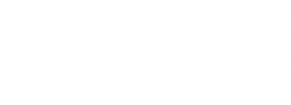 Everything is difficult before it becomes easy
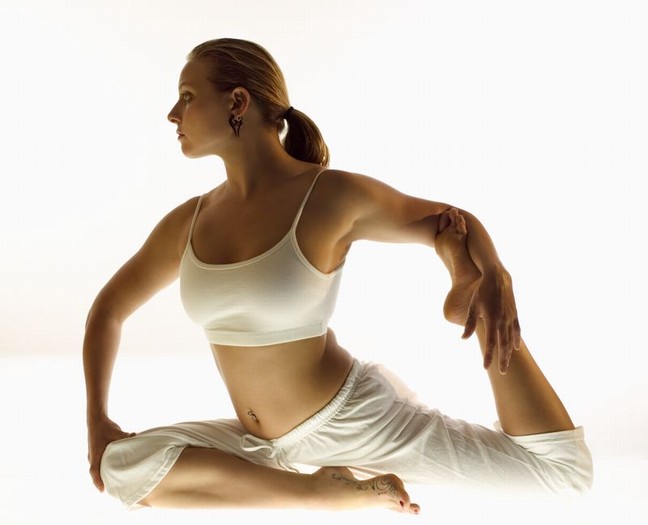 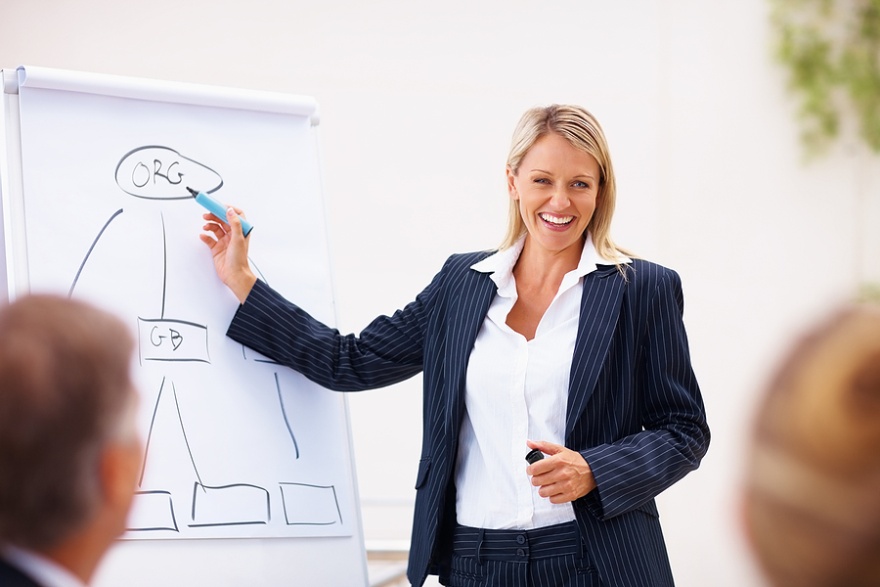 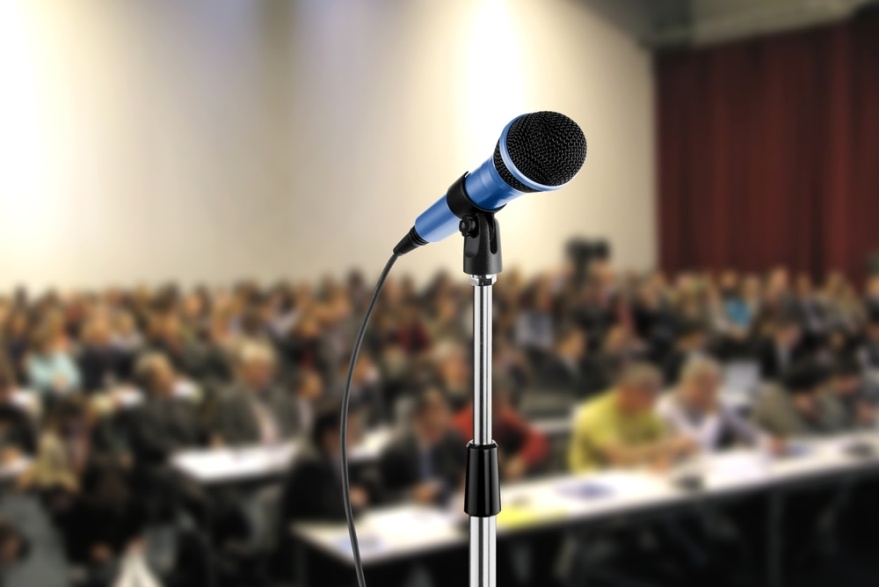 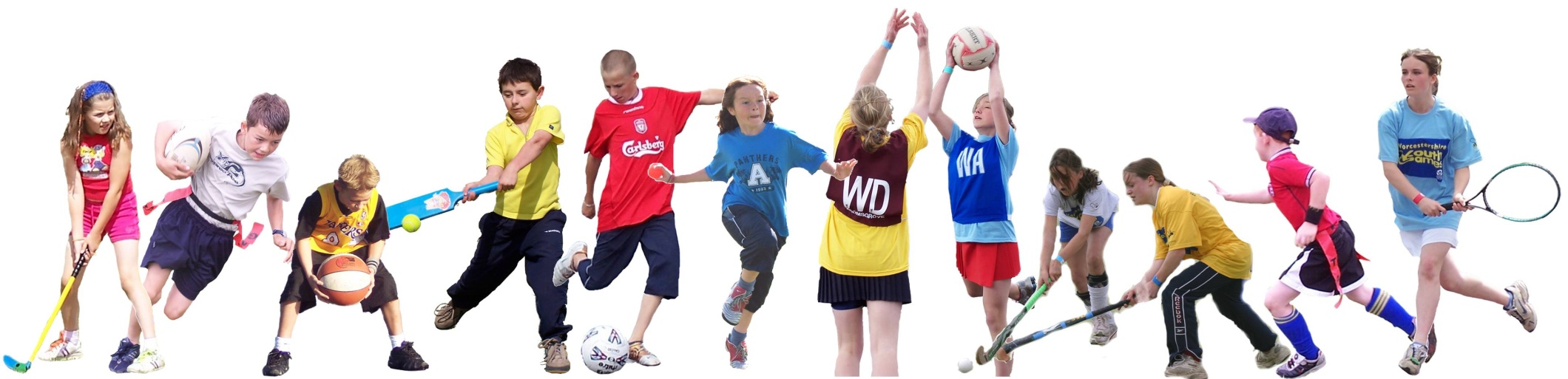 29
© 2013 DewSoftOverseas Pvt. Ltd. All Right Reserved.
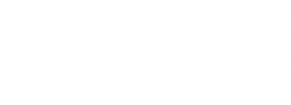 Express Gratitude
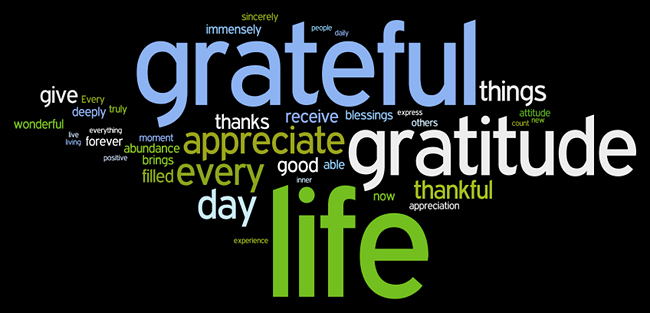 30
© 2013 DewSoftOverseas Pvt. Ltd. All Right Reserved.
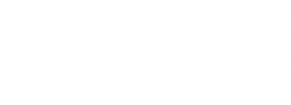 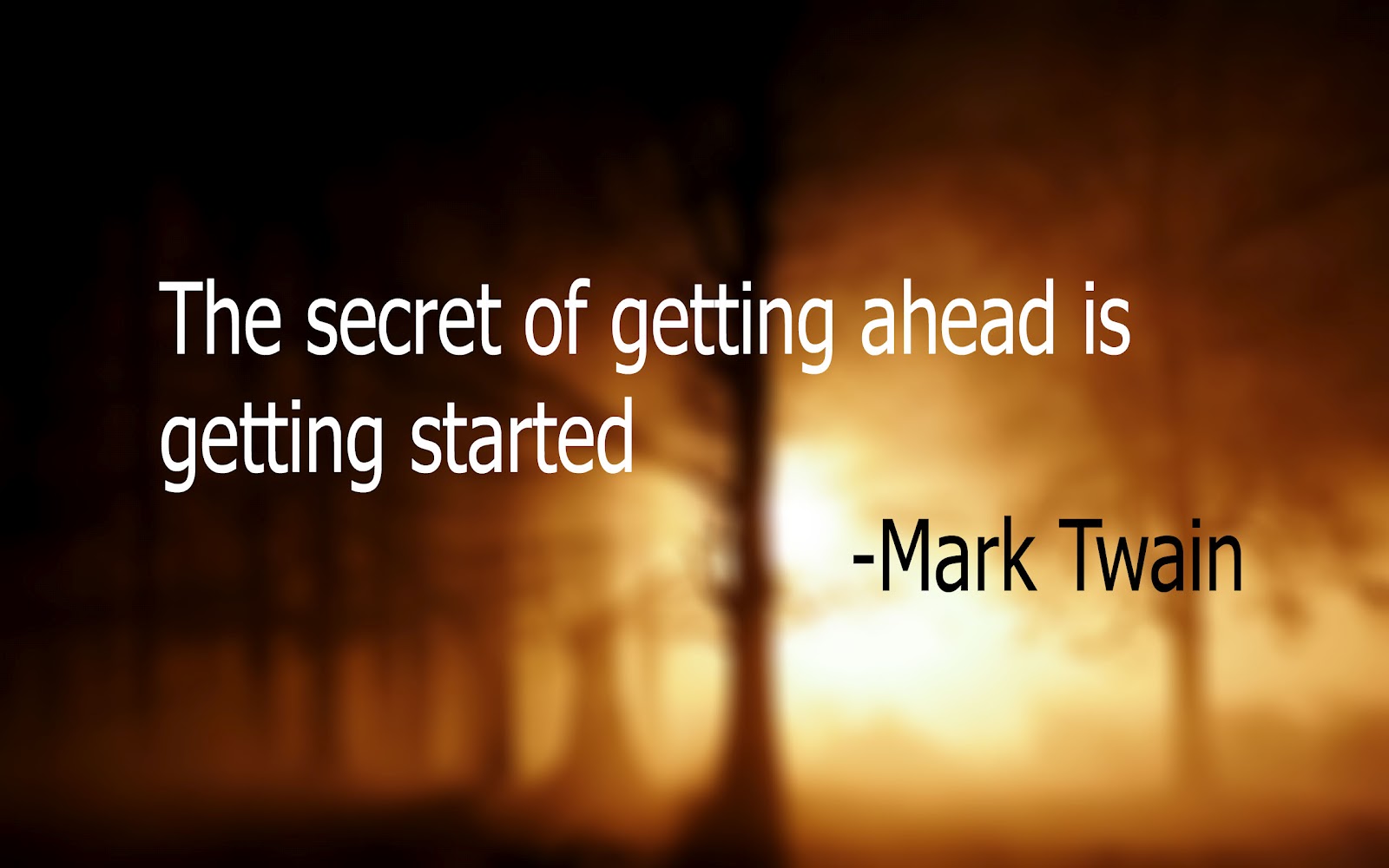 31
© 2013 DewSoftOverseas Pvt. Ltd. All Right Reserved.
5 STAGES
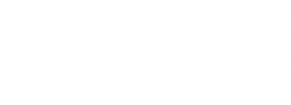 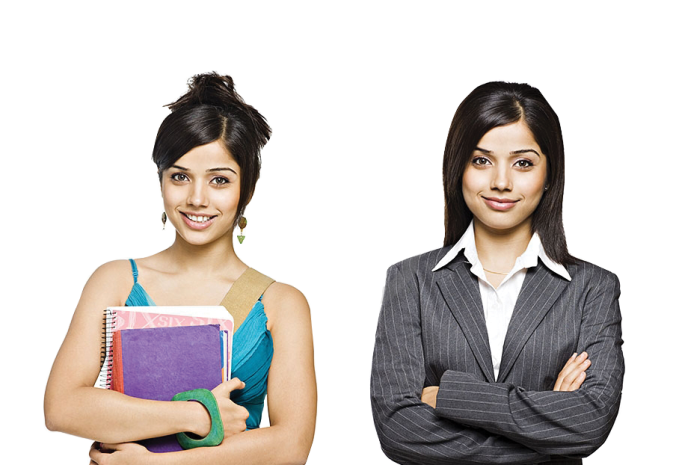 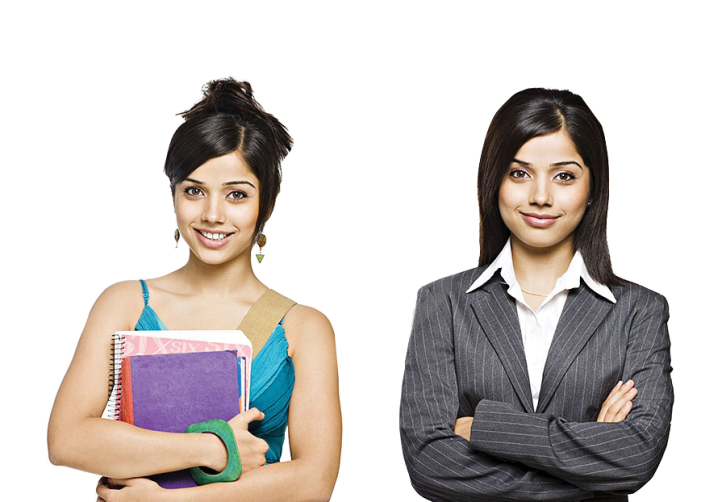 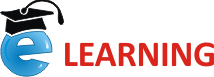 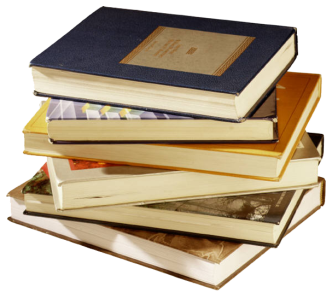 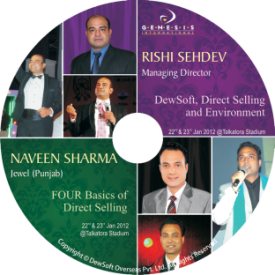 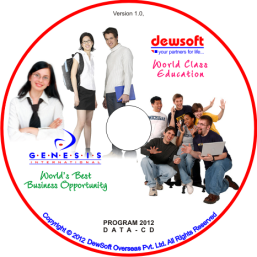 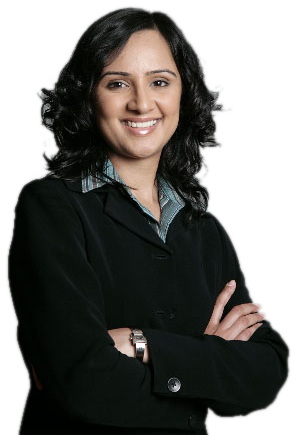 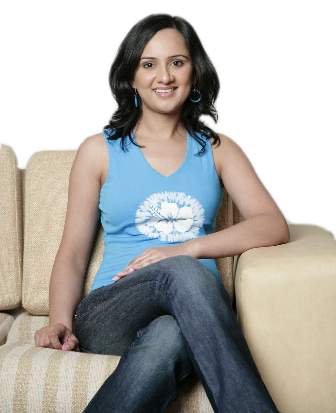 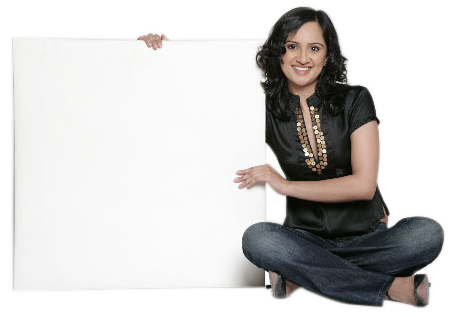 A CHANCE
TO
TRANSFORM
YOURSELF
32
© 2013 DewSoftOverseas Pvt. Ltd. All Right Reserved.
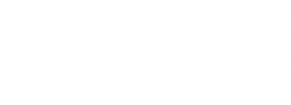 The world is your market
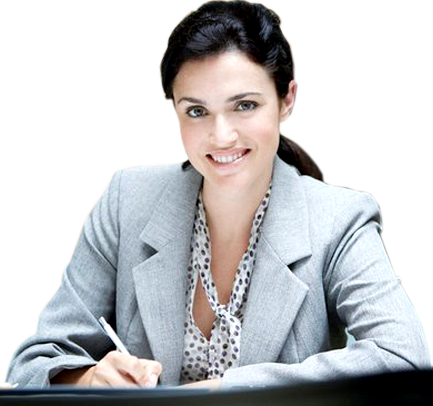 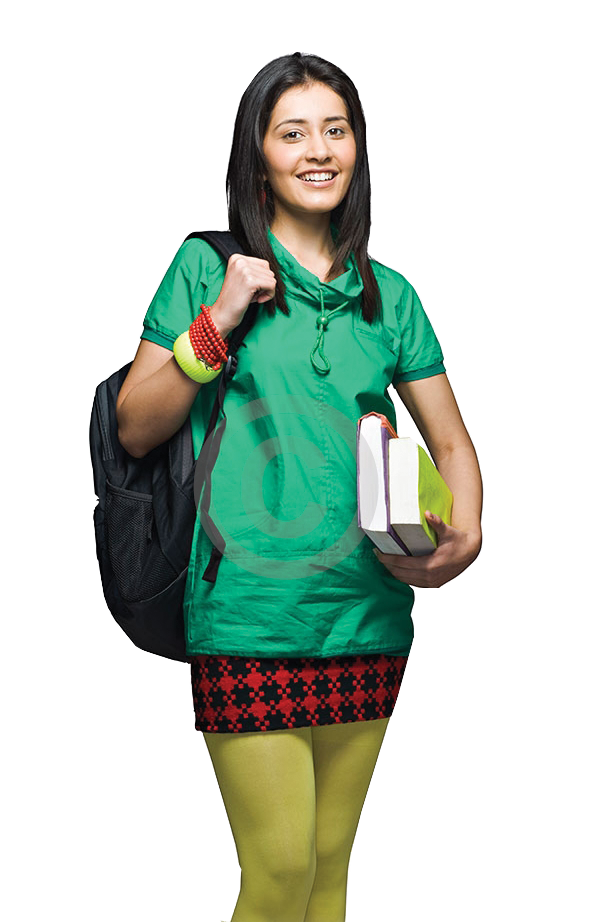 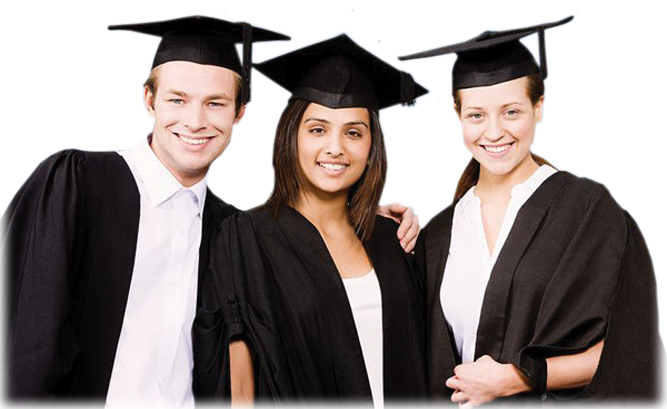 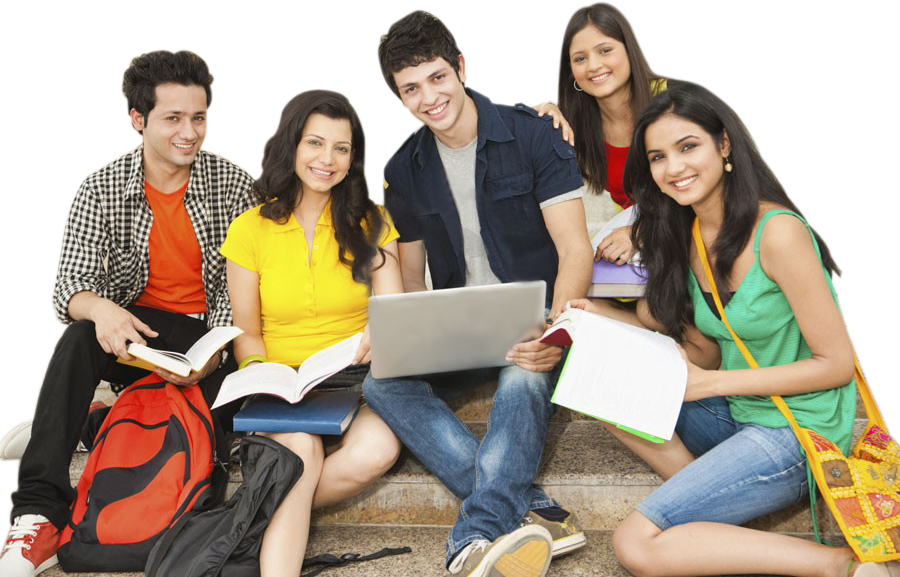 Students Housewives Working Executives Businessmen Institutions
Senior Citizens
Everyone
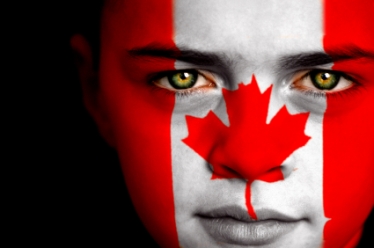 33
© 2013 DewSoftOverseas Pvt. Ltd. All Right Reserved.
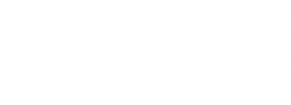 Why dewsoft ?
4 Programs 
to suit All Ages 
and social groups
E-Learning
27,00,000 Crore 
Industry Worldwide
Direct Selling
120 Billion USD
100 Million People
Industry Worldwide
Industry Leader
No. 1 in INDIA
Amongst No.1, 
around the world
20,00,000 Subscribers Worldwide
13 Years of Experience
Richest in the Industry
Excellent Management, 
Educated, & Efficient.             
More than 550 payouts
34
© 2013 DewSoftOverseas Pvt. Ltd. All Right Reserved.
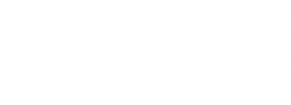 Leadership through excellence
35
© 2013 DewSoftOverseas Pvt. Ltd. All Right Reserved.
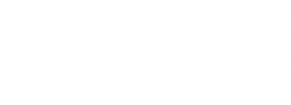 Recognition and rewards
The effort of the Institution or its Promoters is recognized by
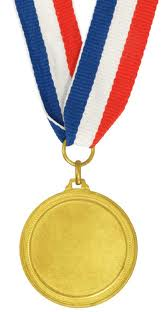 Federation of Indian Chambers of Commerce, INDIA
Institute of Electrical and Electronic Engineers , USA
Associate for Computing Machinery, USA
International Society for Distance Learning, USA
American Institute of Architects, USA
Council of Architecture, INDIA
Delhi Chamber of Commerce, New Delhi, INDIA
Brampton Board of Commerce, Ontario, Canada.
Certified ISO 9001:2008 Education and Training for Real Time and eLearning environments.
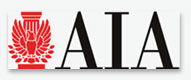 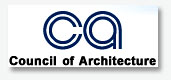 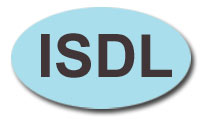 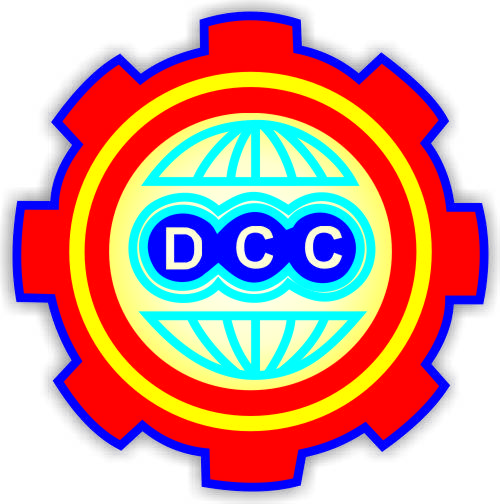 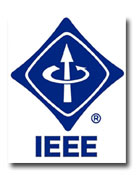 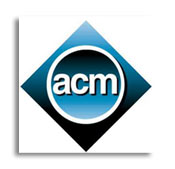 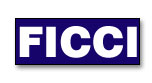 36
© 2013 DewSoftOverseas Pvt. Ltd. All Right Reserved.
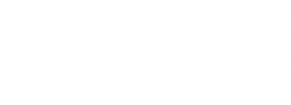 Thought for life…
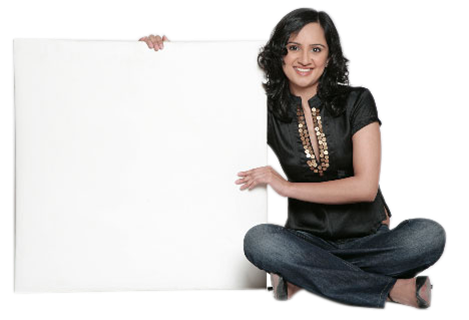 I am what I THINK I am
I will become what I AIM to become
I will become what I WORK to become
I am responsible for the Good, and the Bad in my life
The others treat me the way I want them to treat me
If One Man Can do It, I can Do It.
I am the best
I am going to Reach My Goals
37
© 2013 DewSoftOverseas Pvt. Ltd. All Right Reserved.
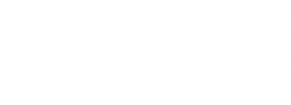 Welcome to
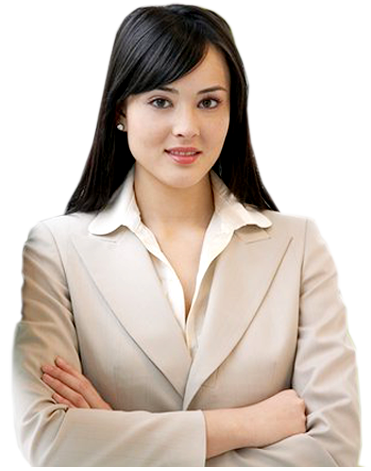 Welcome to your new life

Together We Stand First
Together We Stand Proud
Together We Shall Win the World
38
© 2013 DewSoftOverseas Pvt. Ltd. All Right Reserved.